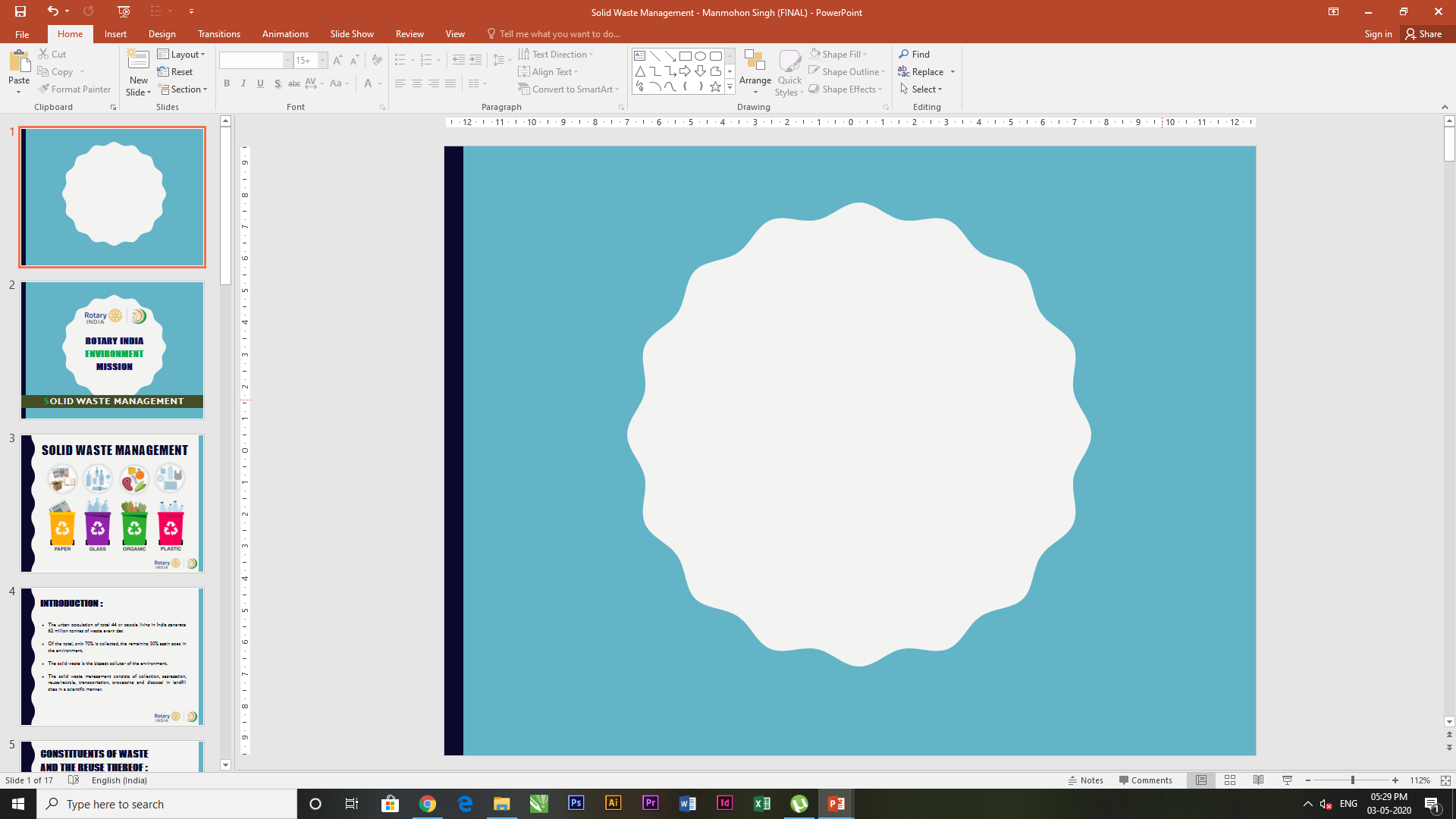 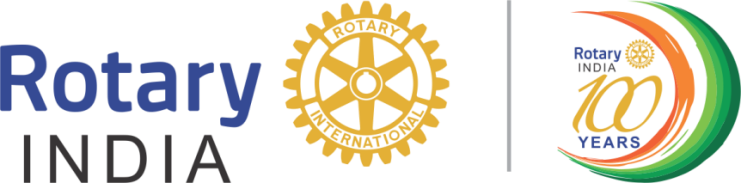 Rotary India Environment MISSION
SOLID WASTE MANAGEMENT
R/IND/RIEM1
S – Solid Waste Management

T – Tree Plantation

A – Awareness 

R – Renewable Energy
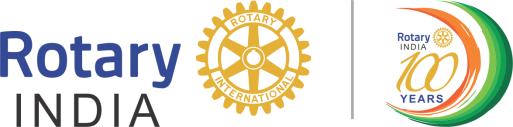 Solid waste management
Wet Waste & Dry Waste
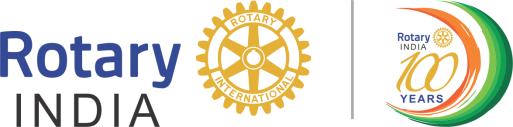 Introduction :
The urban population of total 44 cr people living in India generate 62 million tonnes of waste every day.
Of the total, only 70% is collected, the remaining 30% again goes in the environment.
The solid waste is the biggest polluter of the environment. 
The solid waste management consists of collection, segregation, reuse/recycle, transportation, processing and disposal in landfill sites in a scientific manner.
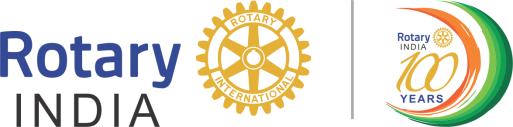 Waste – facts:
Biodegradable	51% 	: 	Kitchen waste, green waste and paper waste : compost
Recyclable	17.5% 	: 	Polyethylene : road construction and fuels                        		: 	Tin, glass, bottles cans, plastics : Recycled products
Inert materials	31% 	: 	Dirt debris and Construction & Demolition : Building materials
Composite waste : Clothing, tetra packs, plastics, toys etc; Recycled products or burning in thermal plants and residual derived fuel.
Remaining soil and sand for roads and other construction works.
Medical and hazardous  waste : e waste, chemicals, paints, pesticides, batteries etc :  special scientific treatment for recycling and disposal Is required.
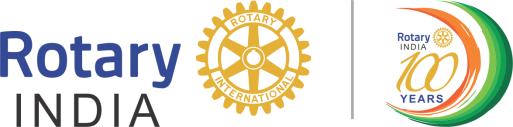 SOLID WASTE MANAGEMENT
WHAT Clubs can do
Segregation of  Waste at Source 
Use Organic Waste to make Compost
Say No to Plastic
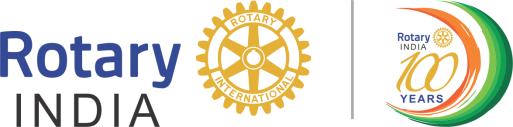 Segregation of waste :
The segregation of waste at source is the basic need for proper waste management.
Clubs can help households in urban & rural areas to segregate & manage waste locally.
Rotary clubs should create awareness about ill effects of solid waste and how to manage it.
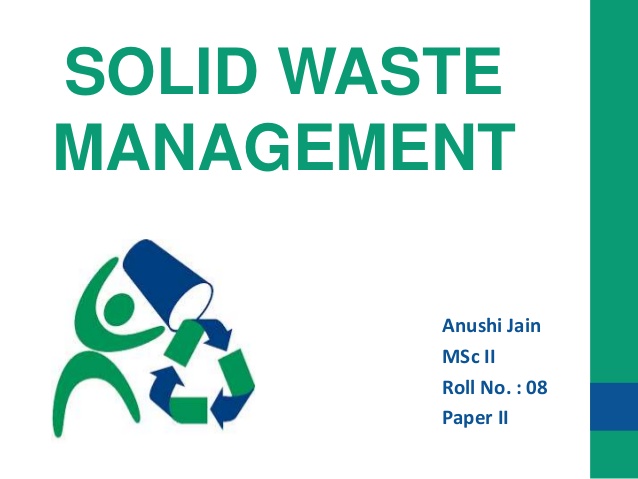 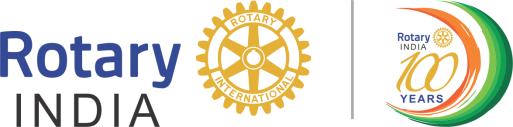 DUSTBIN DISTRIBUTION
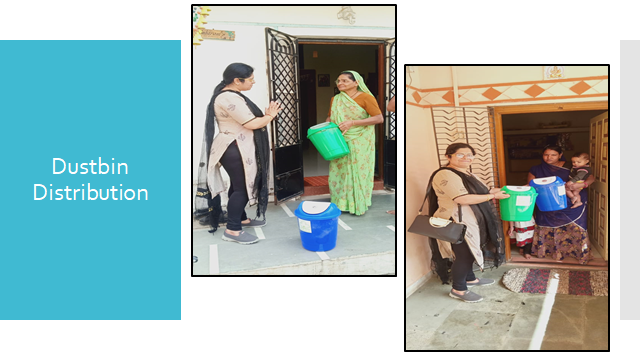 Dustbin
Distribution
For segregation
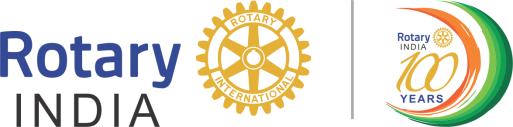 Create compost:
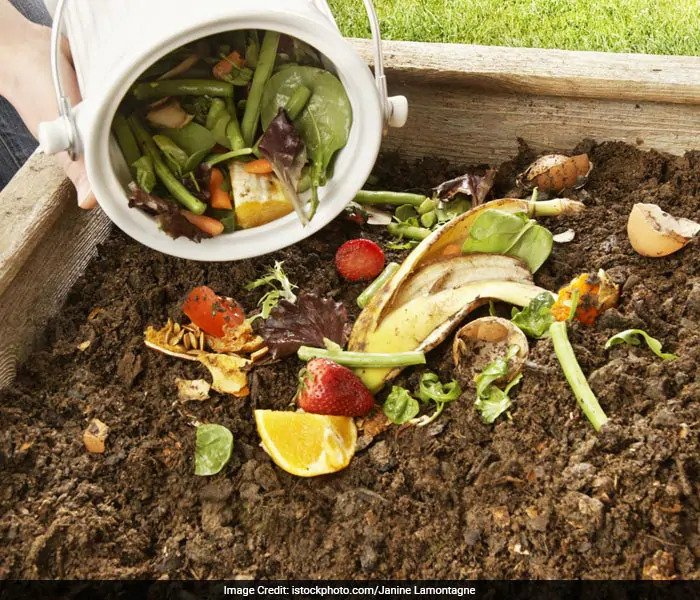 Household Compost
Community Composting
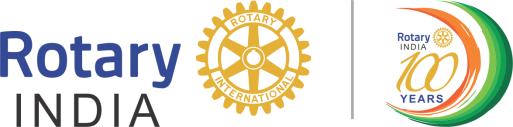 Compost Creation AT HOME
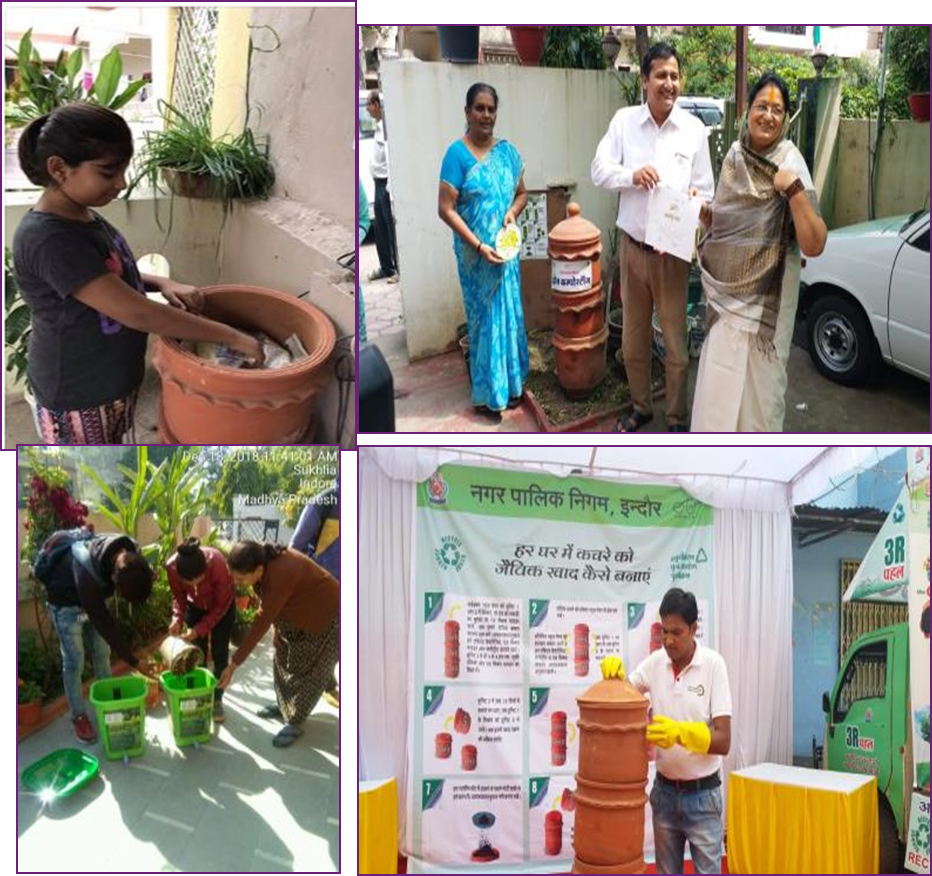 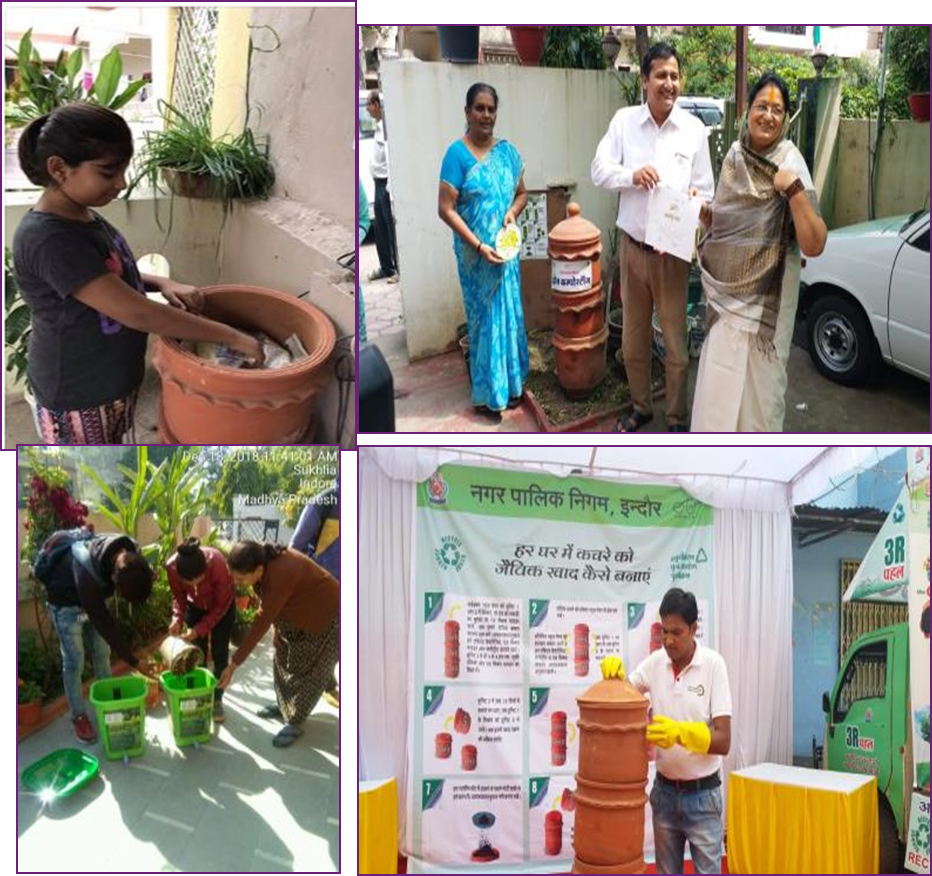 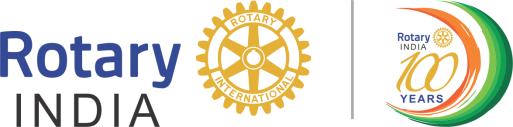 Community composting
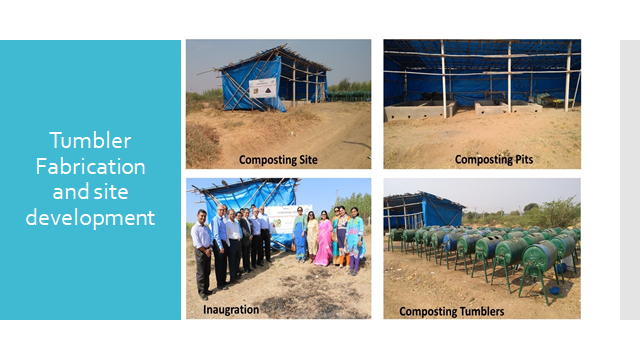 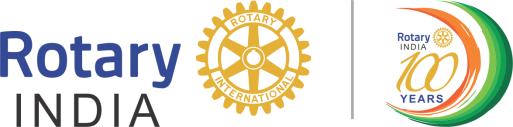 Community composting
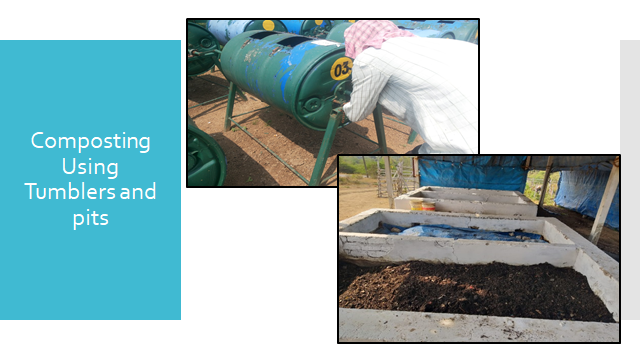 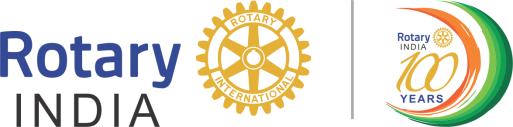 Community composting
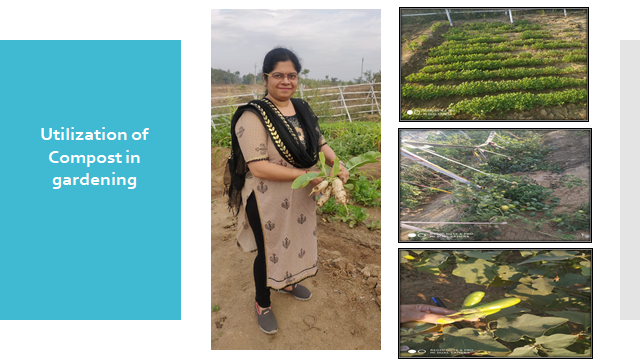 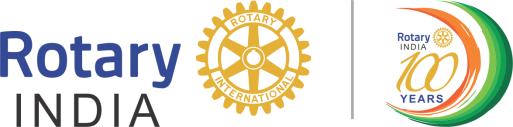 SAY NO TO PLASTIC
Why are Plastics bags a problem?
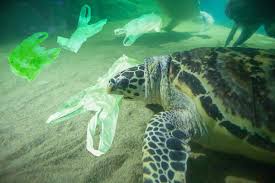 Harmful to the environment
Takes 1000 years to decompose 
Kills Animals & sea life
Reduces Rain Water percolation
Drop in Water Table
The list is endless
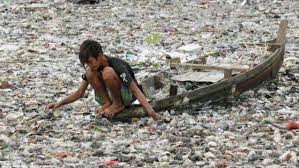 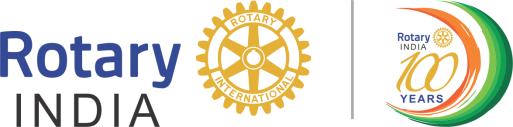 The various other Alternatives
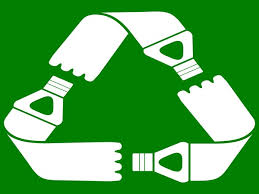 Use biodegradable items; 
Carry a cloth/jute bag Personal Water Bottle 
Recycle / Reuse Plastic
Encourage alternate material products, ex. Glass Bottles, Metal Containers
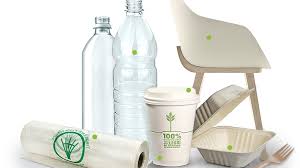 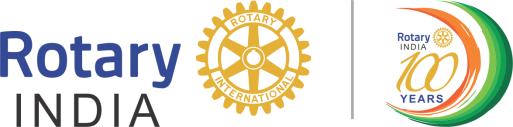 Plastic Pet Bottle Menace
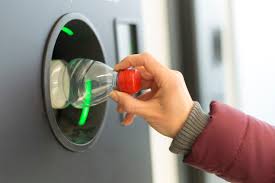 Pet Bottle crushing machine can be installed in Railway and other prominent public places, the bottle crushed is used for recycling and has commercial value to it.
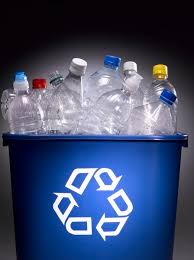 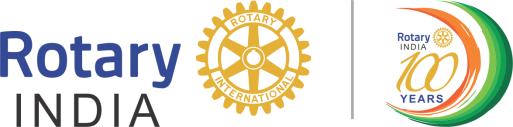 Goals By 2025
3,500 Villages to have Waste Management & Composting by 2025
5,000 Community Composting in Urban Parks
7,000 Plastic Bottle Crushing / Shredding Machines Pan India
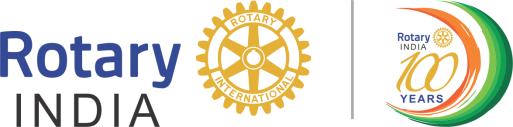 COST
Waste Management and composting in     1 village – Rs. 10 to 15 lakh
Bottle crushing/Shredding machine –  1.25 to 1.5 lakh per machine
Community Composting in urban parks – 2.5 lakh each park (depending on size and capacity of the park)
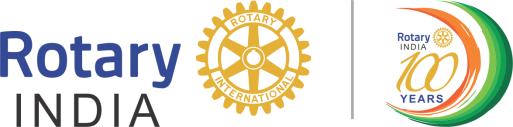 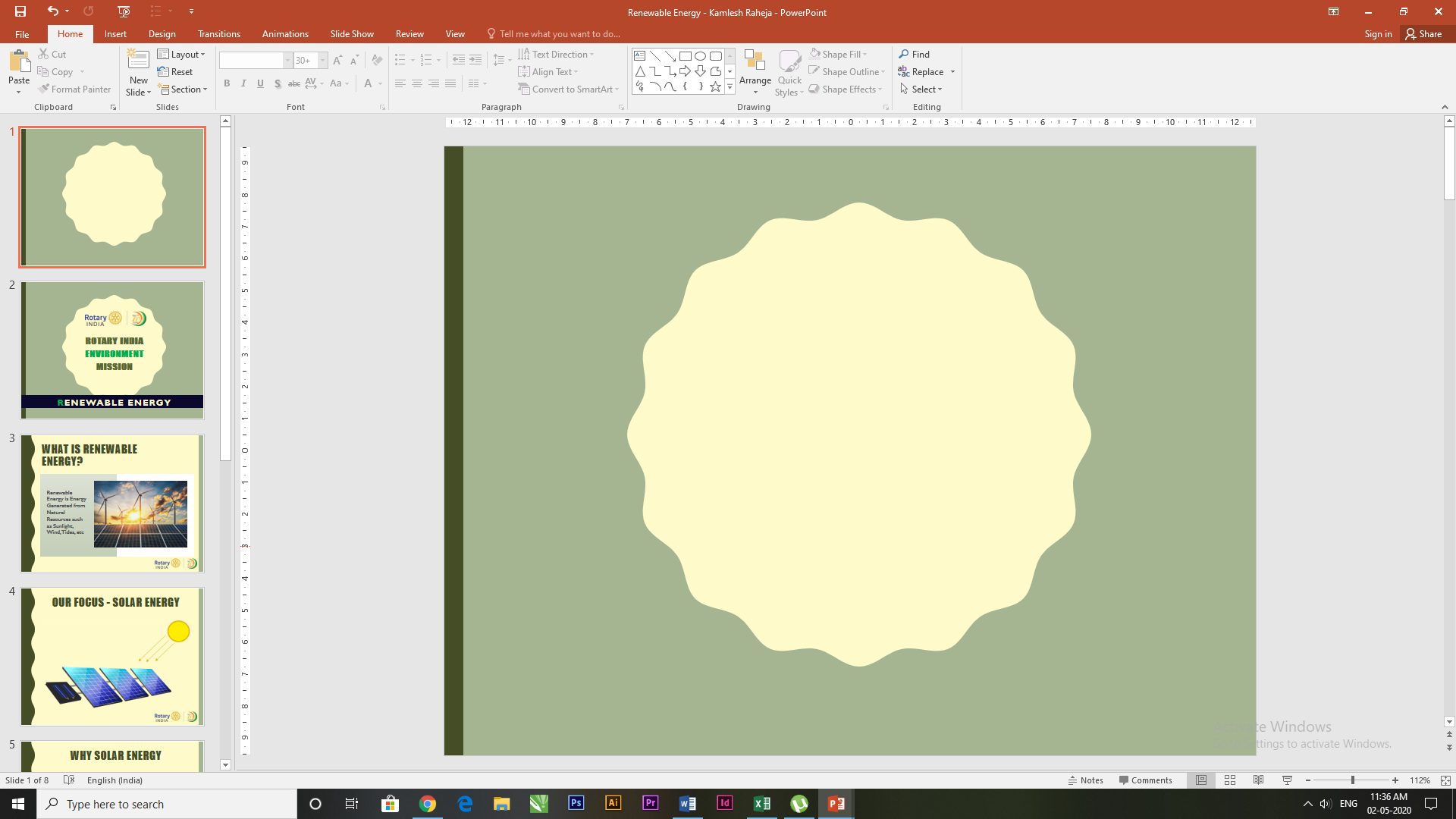 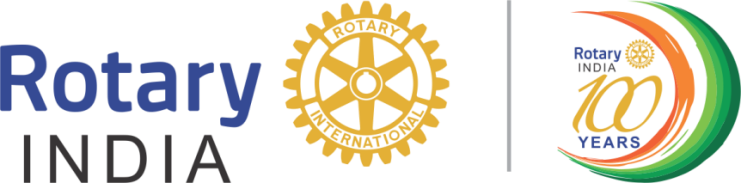 Rotary India Environment MISSION
TREES - Lungs of Earth
S – Solid Waste Management

T – Tree Plantation

A – Awareness 

R – Renewable Energy
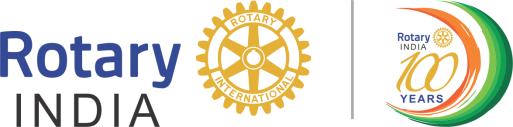 Goal
Mission – Plant More Trees
India Goal 30 Crore Trees in 6 years 
India Goal 20-21 = 5 Crore Trees
Your District Goal = 15 Lakh Trees per year
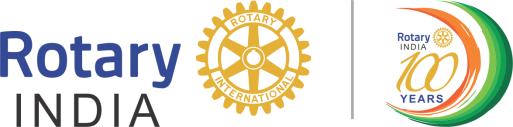 Where to Plant
Identify location for Mass planting 
Land areas in Schools, Colleges, Hospitals, Factories and free urban areas
Traffic Islands, River Banks, Road sides, City Parks, Home gardens & Govt. land
Cost Rs.100/- per Tree for 3 years(use MGNREGA)
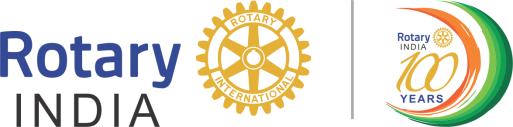 [Speaker Notes: MGNREGA- "Mahatma Gandhi National Rural Employment Guarantee Act",  initiated with the objective of "enhancing livelihood security in rural areas by providing at least 100 days of guaranteed wage employment 
& to create durable assets (such as roads, canals, ponds and wells). 
It is to be implemented mainly by Gram Panchayats (GPs).]
What & How to Plant
Identify type of Trees to be planted
Shade Trees, 
Fast Growing Trees, 
Medicinal Trees,
Fruit Bearing Trees etc.
 Use Saplings of 3’ and above in height
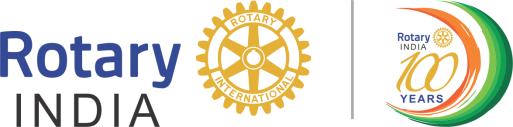 What & How to Plant
Tree Saplings available with Govt. Department –  Forest, Agriculture etc. – 1 year advance order to be placed 
Ensure maintenance & sustainability -  Ex. Each School child to adopt 5/10 trees 
Latest technology may be adopted Miyawaki Method
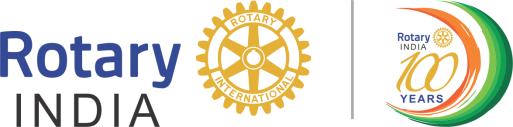 [Speaker Notes: Miyawaki Method: Miyawaki is a technique pioneered by Japanese botanist Akira Miyawaki, that helps build dense, native forests. The approach is supposed to ensure that plant growth is 10 times faster and the resulting plantation is 30 times denser than usual. It involves planting dozens of native species in the same area, and becomes maintenance-free after the first three years.]
Mini Forest with Miyawaki Method
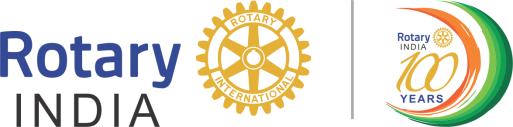 Promote Tree Plantation
Distribute at Weddings, Social Functions & Festivals
Distribute through Religious Places
Instead of Bouquets at Functions / Meetings give Plants
Inculcate importance of Trees in Schools/Colleges
Arrange field trips for Students
Involve & utilize Rotaractors & Interactors
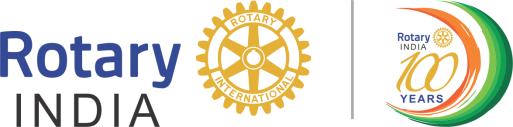 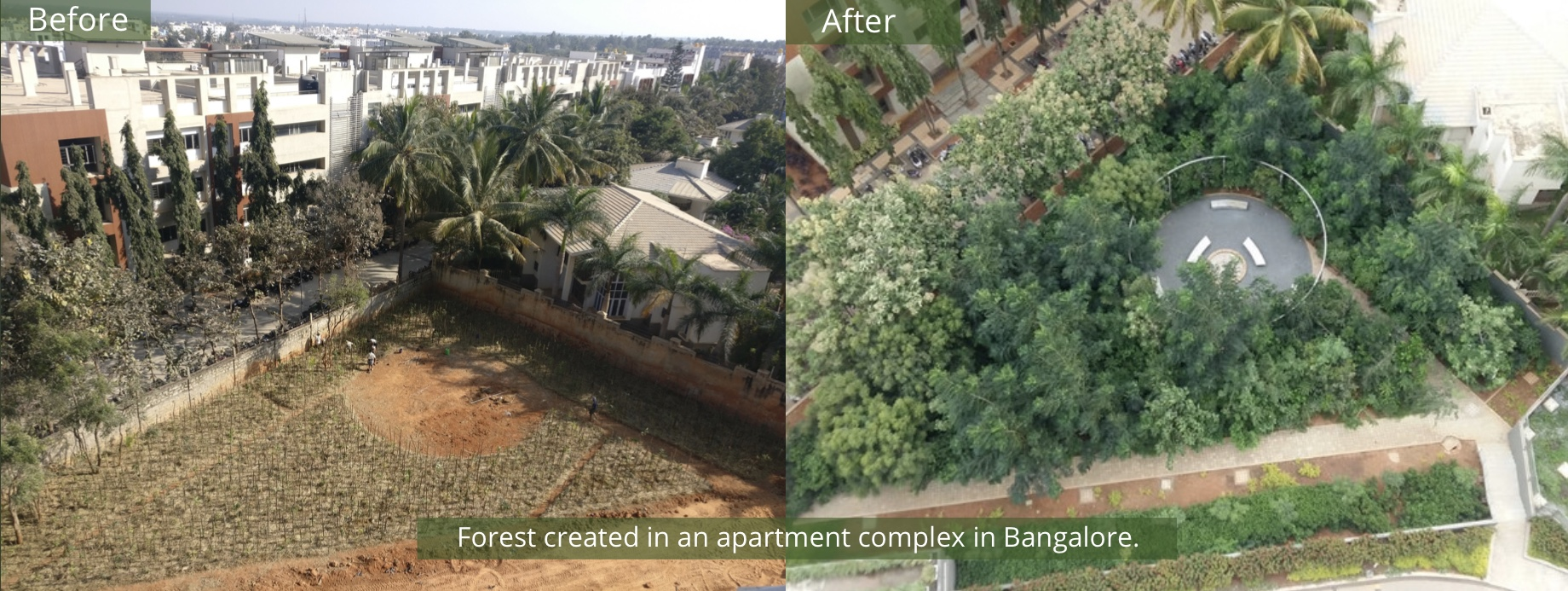 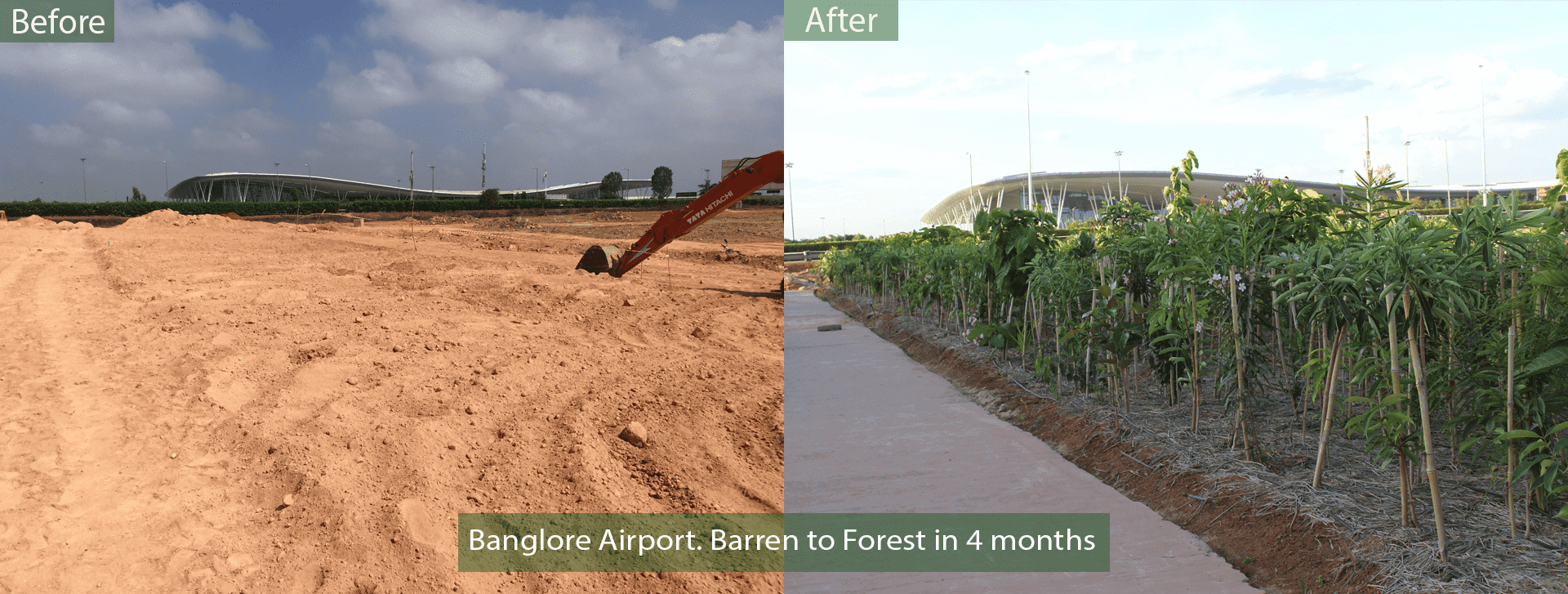 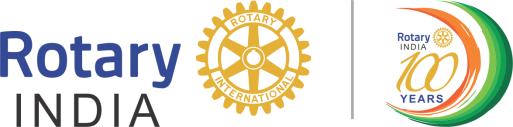 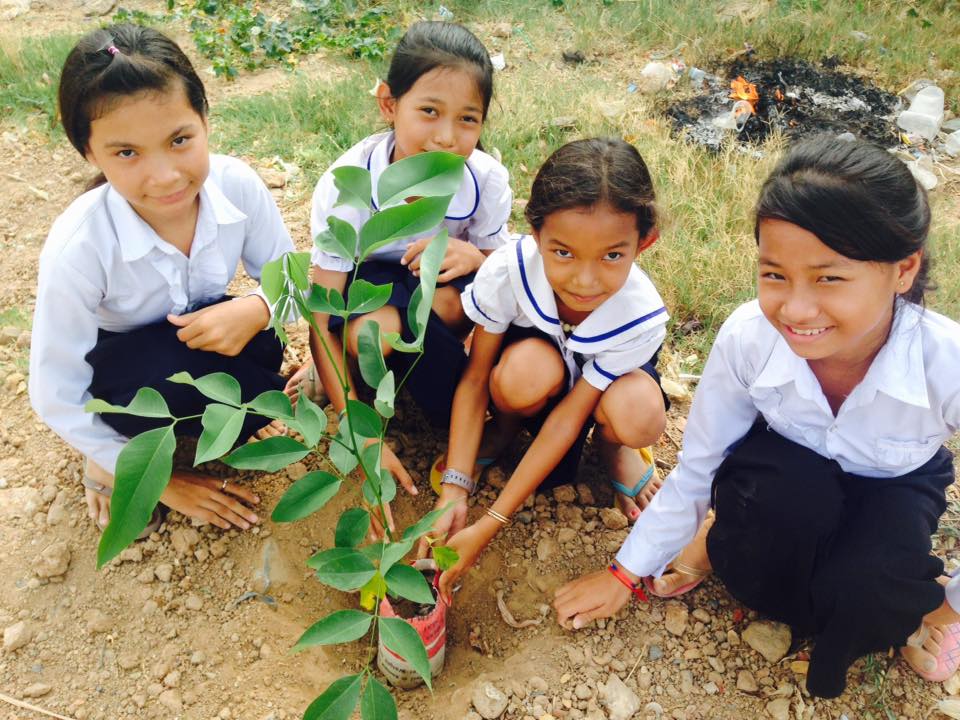 If you want to hear the
Sound of the bird, don’t buy a cage.
PLANT A TREE
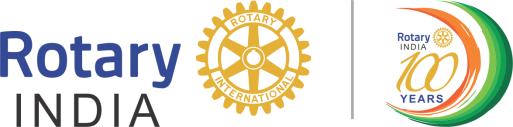 ‘Trees permit human beings to exist –         they are miracles of Science, and of art’
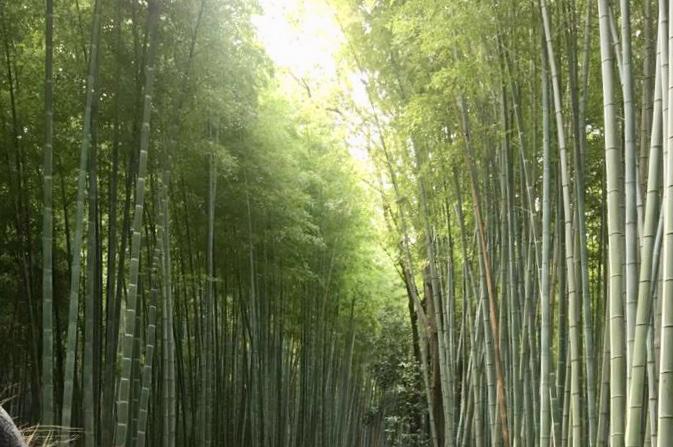 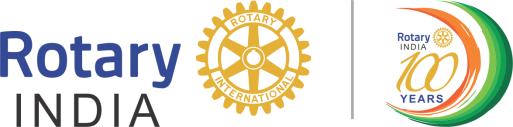 Your Goal – 15 Lakh Trees
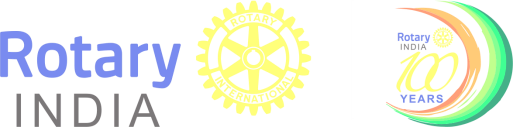 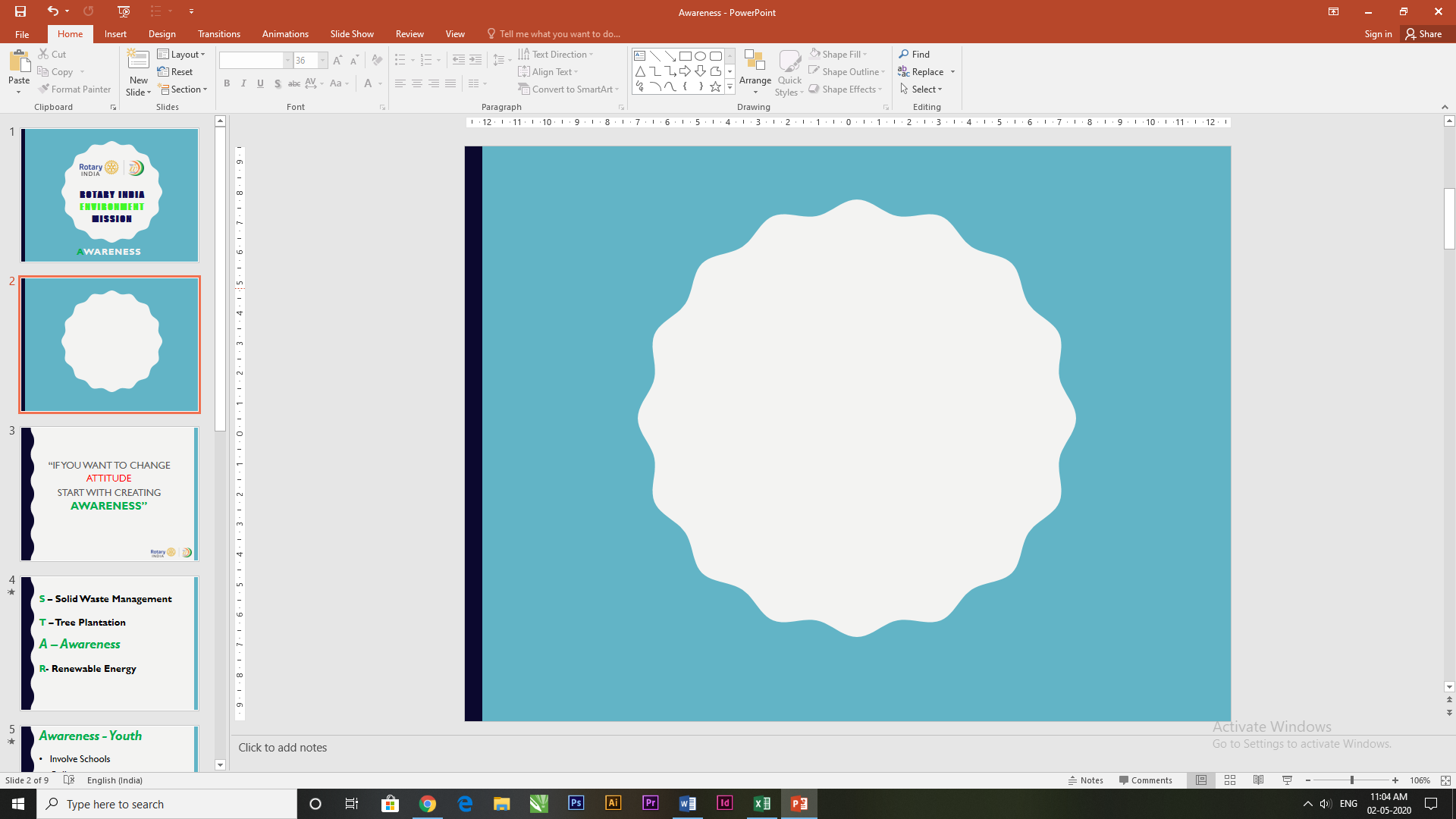 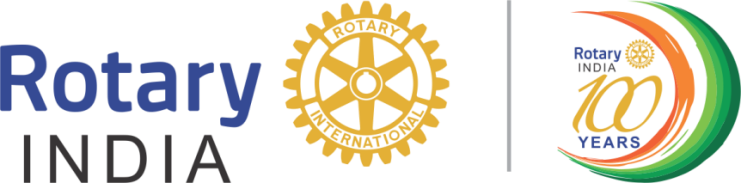 Rotary India Environment MISSION
awareness
“IF YOU WANT TO CHANGE ATTITUDE 
START WITH CREATING AWARENESS”
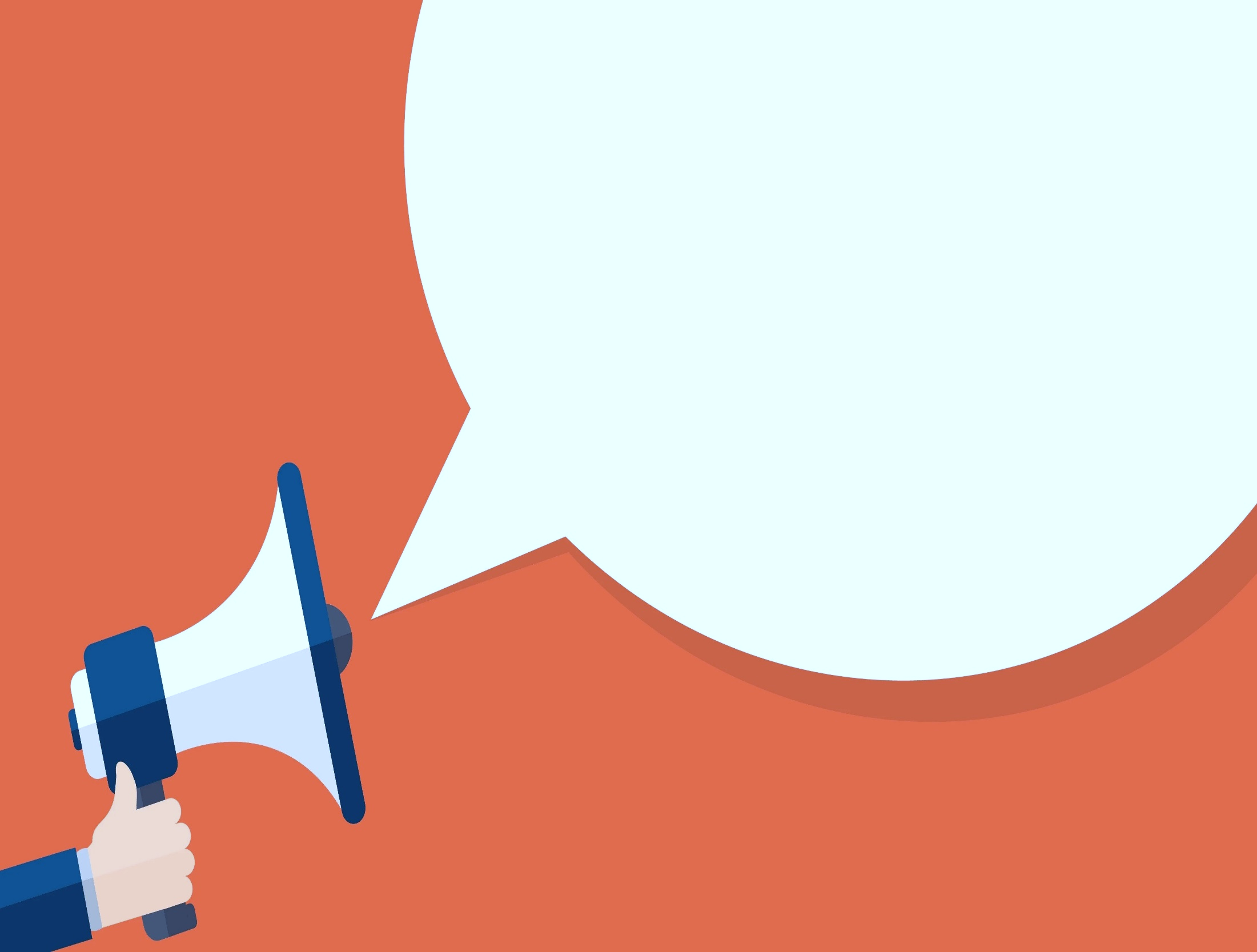 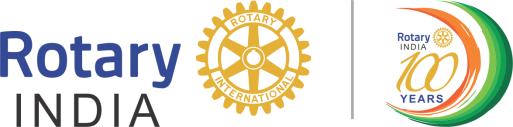 S – Solid Waste Management

T – Tree Plantation

A – Awareness 

R – Renewable Energy
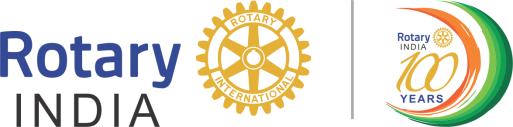 Awareness - Youth
Involve Schools
Colleges
Local Citizen Bodies
Interact 
Rotaract 
Religious Institutions
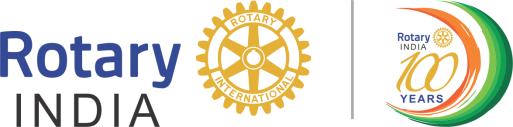 Awareness - Youth - I
E-Learning / Animation
Illustrated Comic Books 
Messages on School Groups.
Essay / Painting / Elocution / Debates / Quiz Contests, Etc
Setting up Nature Clubs
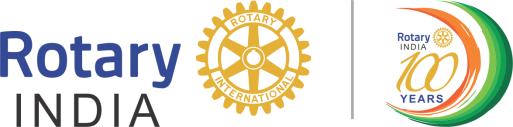 Awareness - Youth -II
Use of Street Plays / Flash Mobs /Theme Songs / Dance / Videos, etc.
Nature Camps 
Thematic RYLAs on Environment Topic
Earth Day, Environment Day etc.  - India Wide Event
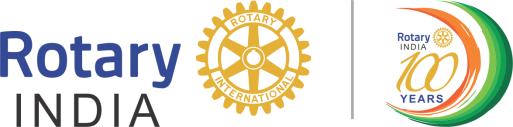 Awareness - Adults
Campaigns / Seminars
Social Media 
Media - Press / Television / Hoardings
Car Stickers / Flyers
Messages on City Entrances etc.
Use Adult Literacy Primers
Paper Less Rotary Communication
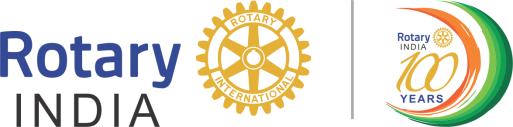 Yearly District Goals
500 Schools – Comprehensive  Awareness Campaign 
10000 Car Stickers
10 Environment RYLAs
 50 Nature Camps
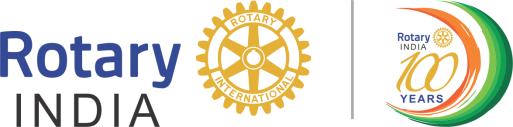 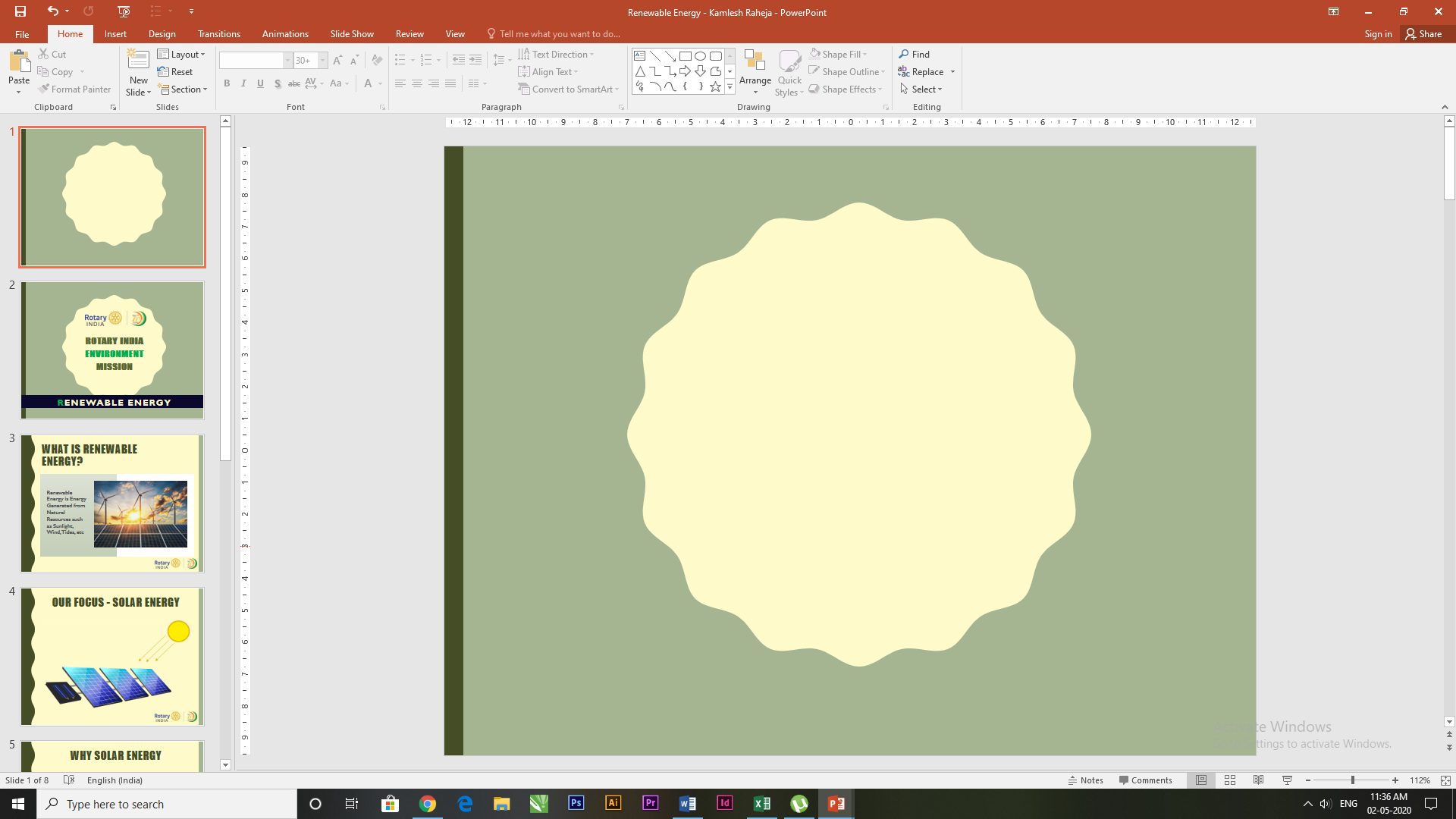 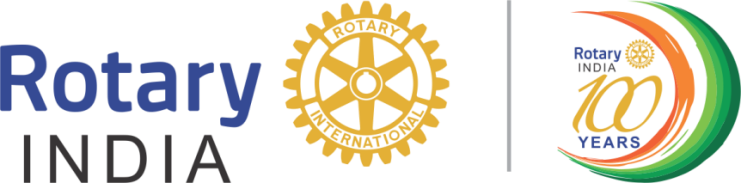 Rotary India Environment MISSION
RENEWABLE ENERGY
S – Solid Waste Management

T – Tree Plantation

A – Awareness 

R – Renewable Energy
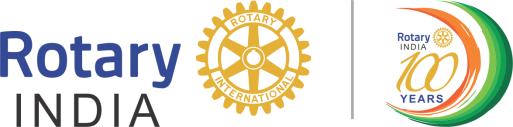 What is Renewable Energy?
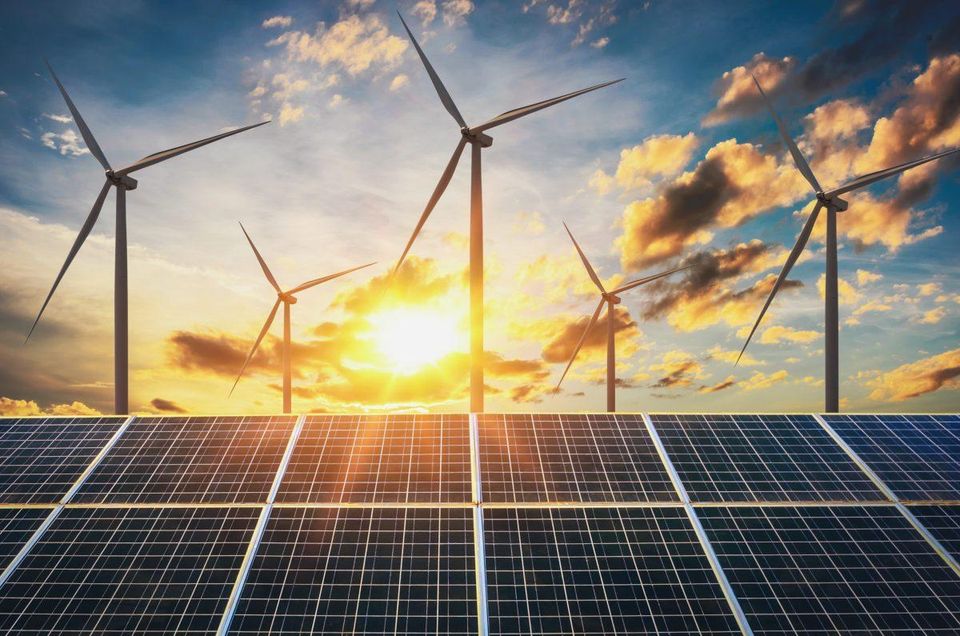 Renewable Energy is Energy Generated from Natural Resources such as Sunlight, Wind, Tides, etc
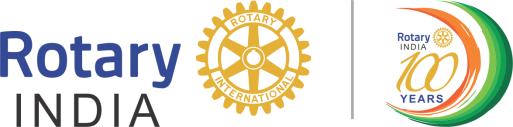 Our focus – solar energy
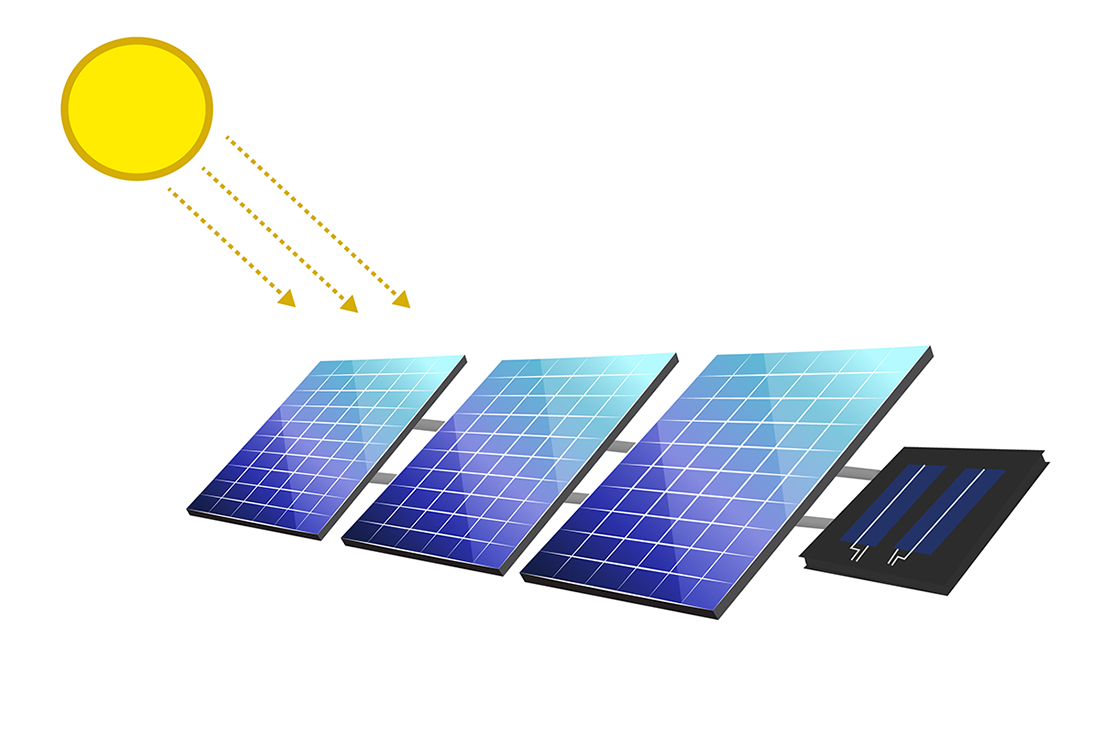 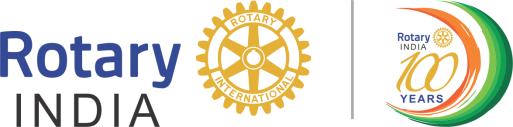 why solar Energy
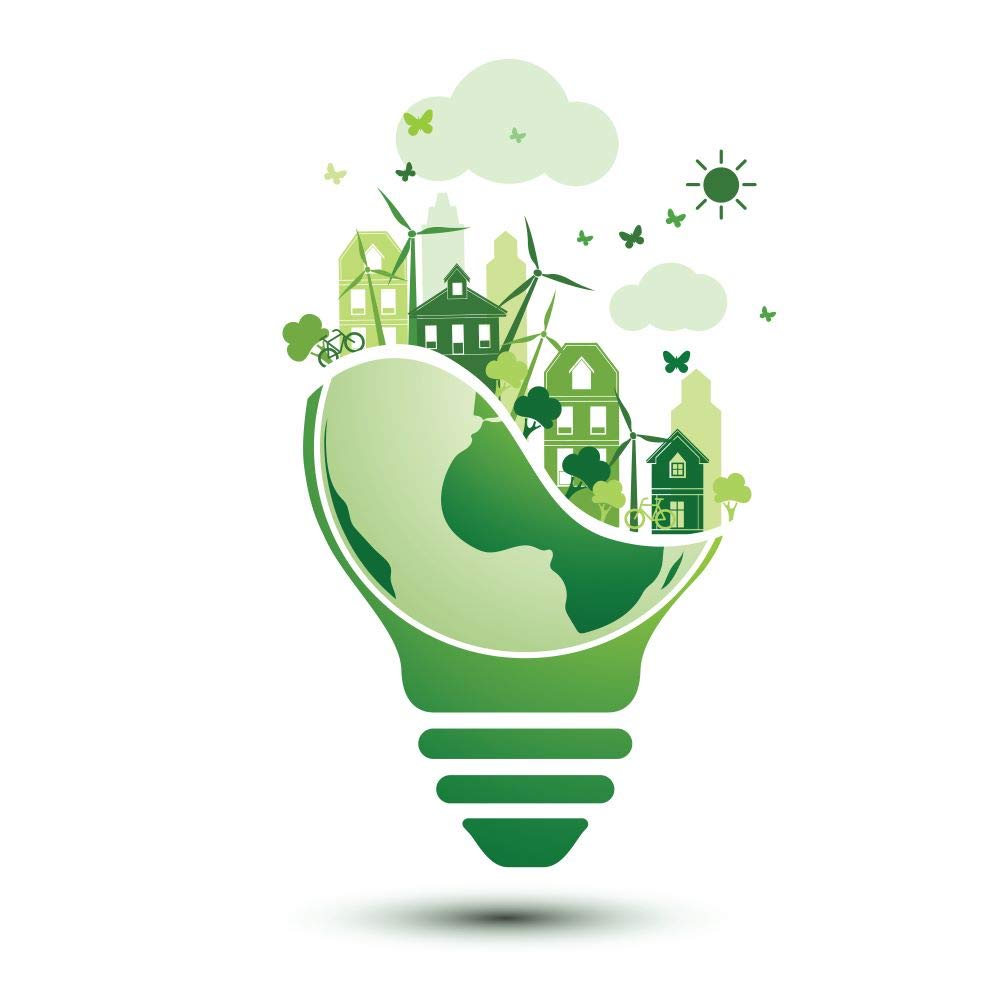 Abundance of Sunshine availability
Reduces Carbon Emission
Relatively Economical
Non-Hazardous
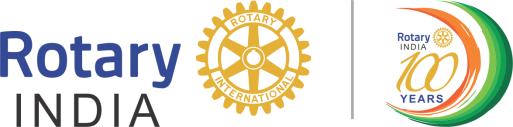 Where solar energy
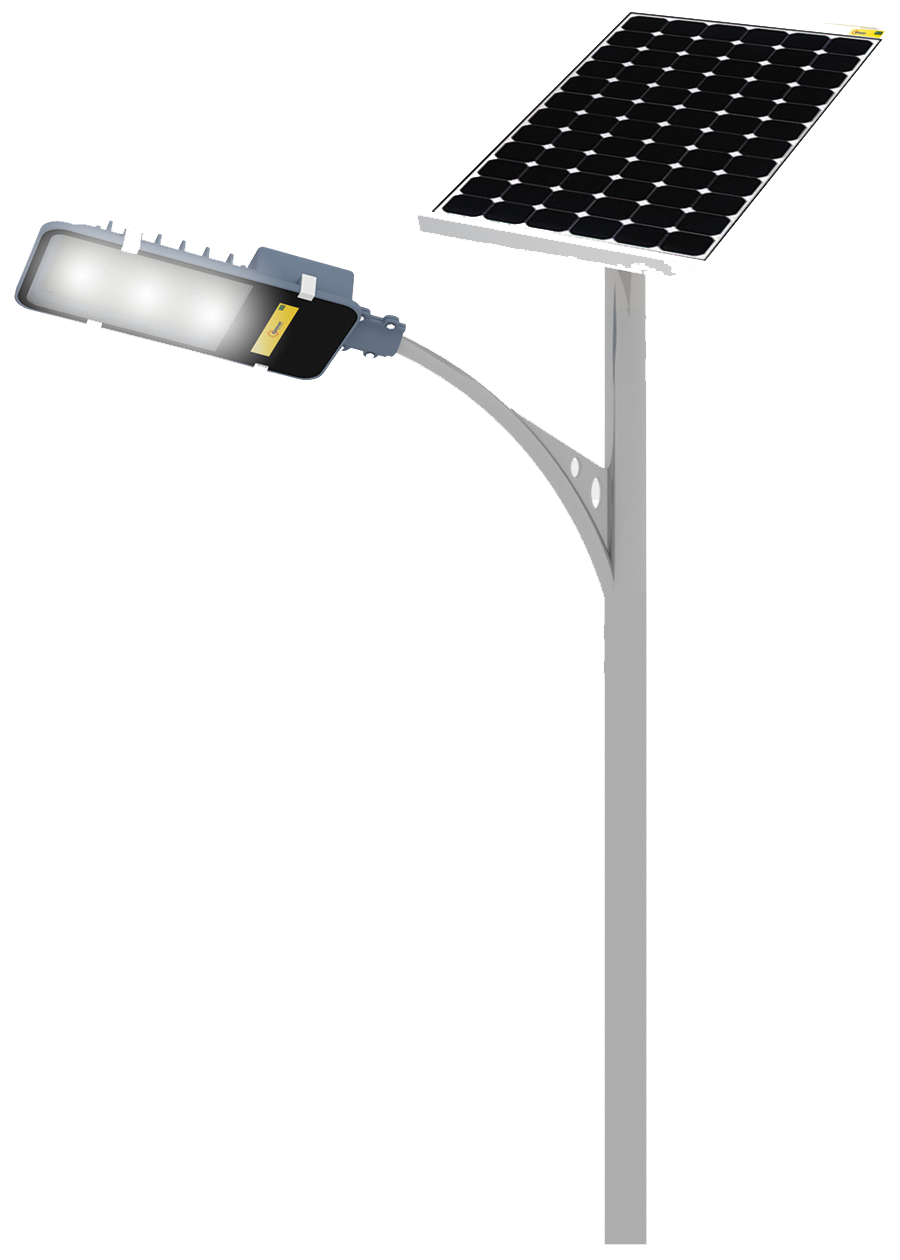 Light up village household without electricity
Light up Slums
Rural Schools
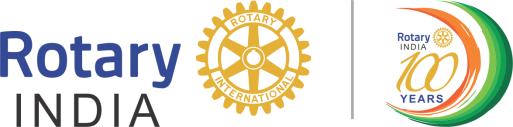 Cost - solar energy
Promote Solar Energy in the remote areas
Cost for a Portable Solar Lantern with built-in Charging Point – Rs. 1,000
Avail Government Subsidies
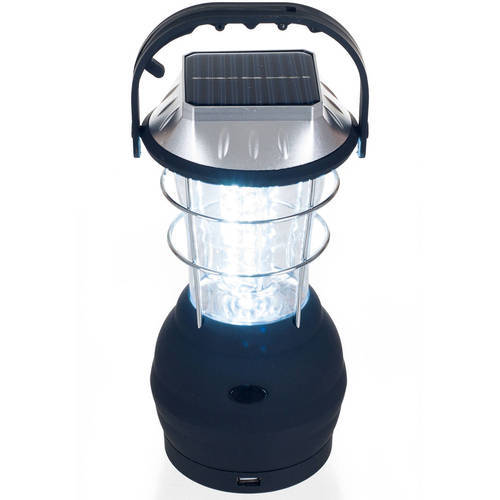 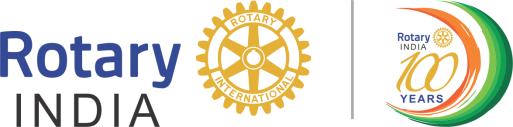 What clubs can do
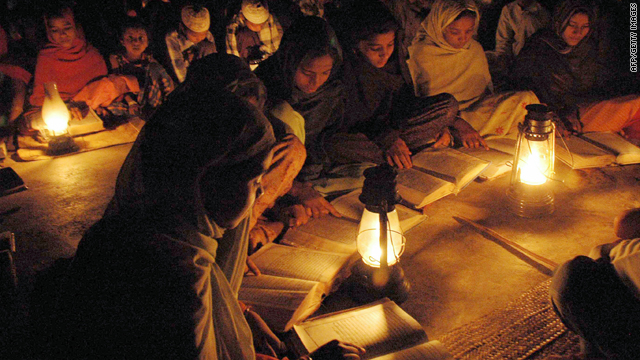 Identify the areas where Solar Panels are required and act accordingly
Identify States which are supporting Solar Energy and those who are not and act accordingly
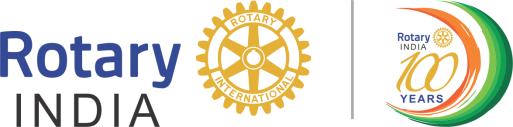 Thank you